Figure 1. Location of injection sites in Cases 37r (A), 39l (B), 37l (C), 36l (D), 36r (E), 30r (F), and 26l (G), shown ...
Cereb Cortex, Volume 20, Issue 1, January 2010, Pages 141–168, https://doi.org/10.1093/cercor/bhp087
The content of this slide may be subject to copyright: please see the slide notes for details.
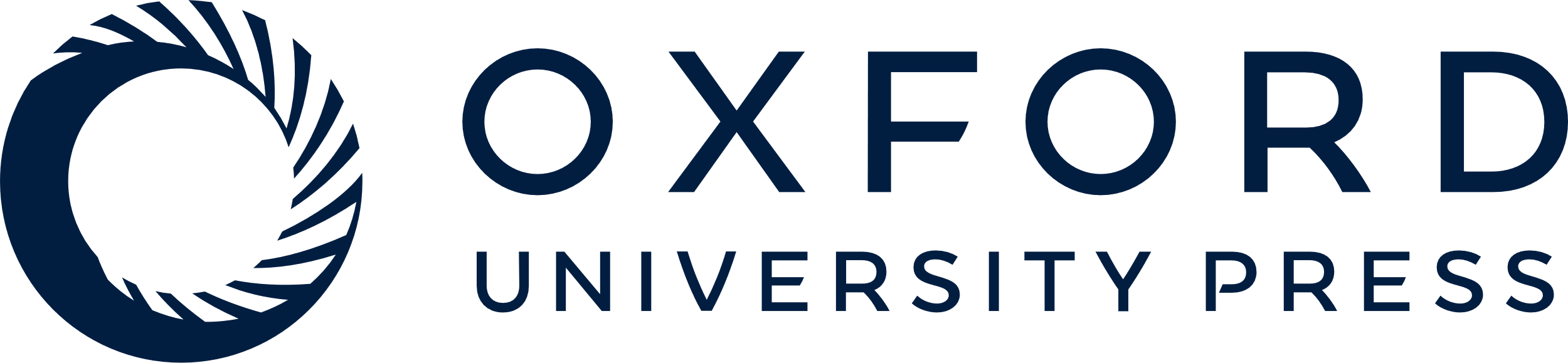 [Speaker Notes: Figure 1. Location of injection sites in Cases 37r (A), 39l (B), 37l (C), 36l (D), 36r (E), 30r (F), and 26l (G), shown on dorsolateral views of the injected hemispheres and in coronal sections through the core (shown in black) and the halo (shown in lighter gray). Dashed lines on the drawings of the hemispheres and of the sections mark the cytoarchitectonic borders of the injected areas. Empty circles on the prearcuate cortex of Cases 37l (C), 36l (D), and 36r (E) mark the insertion points of electrode penetrations from which eye movements were evoked with ICMS (current intensity <50 μA). For the sake of comparison, all the reconstructions in this and in the subsequent figures are shown as a right hemisphere. AI = inferior arcuate sulcus; AS = superior arcuate sulcus; C = central sulcus; Cg = cingulate sulcus; L = lateral fissure; LO = lateral orbital sulcus; MO = medial orbital sulcus; P = principal sulcus; R = rhinal fissure; ST = superior temporal sulcus.


Unless provided in the caption above, the following copyright applies to the content of this slide: © The Author 2009. Published by Oxford University Press. All rights reserved. For permissions, please e-mail: journals.permissions@oxfordjournals.org]